Mannerism
(1520-1600)
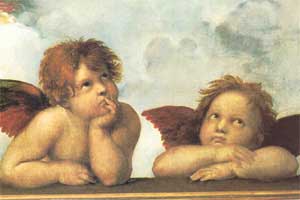 The Changing Role of the Artist
Giorgio Vasari’s Lives of the Artists, 1568.
He believed that theartist was no longer just amember of a crafts guild.
The artist was an equal inthe courts of Europe with scholars, poets, and humanists.
Therefore, the artist shouldbe recognized and rewarded for his unique artistic technique [maneria].
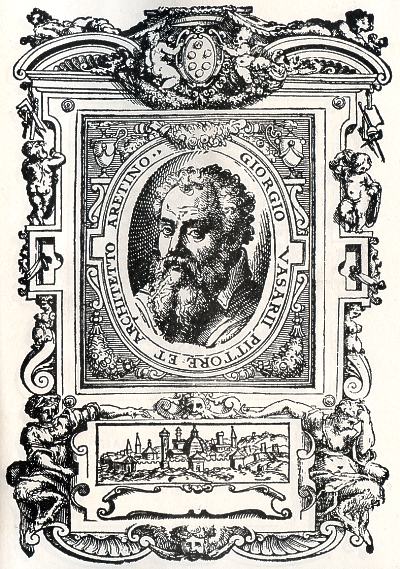 Background
Late Renaissance [Pre-Baroque].
Art was at an impasse after the perfection and harmony of the Renaissance.
Antithetical to the principles of the High Renaissance.
From the Italian de maneria.
A work of art done in the artist’s characteristic “touch” or recognizable “manner.”
First used by the German art historian, Heinrich Wölfflin in the early 20c.
Influenced by Michelangelo’s later works.
Michelangelo’s “Last Judgment”(Sistine Chapel)
Michelangelo’s “Last Judgment”(Sistine Chapel – left side)
Michelangelo’s “Last Judgment”(Sistine Chapel – right side)
Features
of
Mannerism
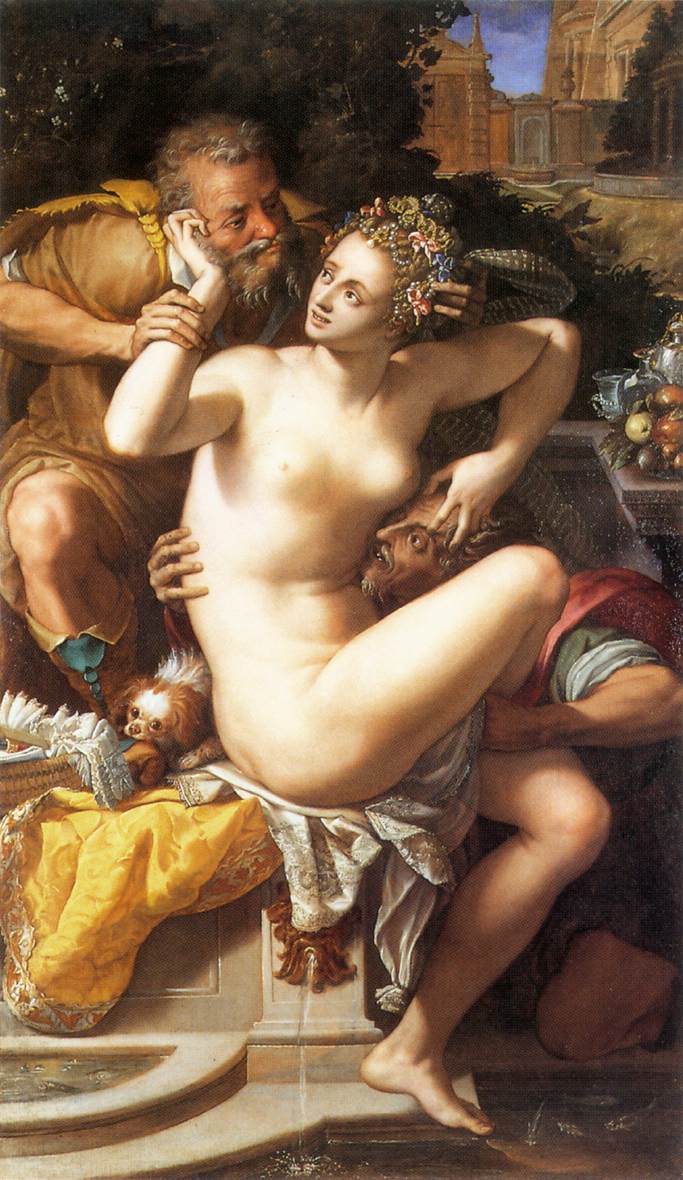 1. Replace Harmony    With Dissonance    & Discord
“Susanna & the Elders”
Alessandro Allori
Twisted bodies or “weight shift” [contrapposto]
2. Replace Reason with Emotion
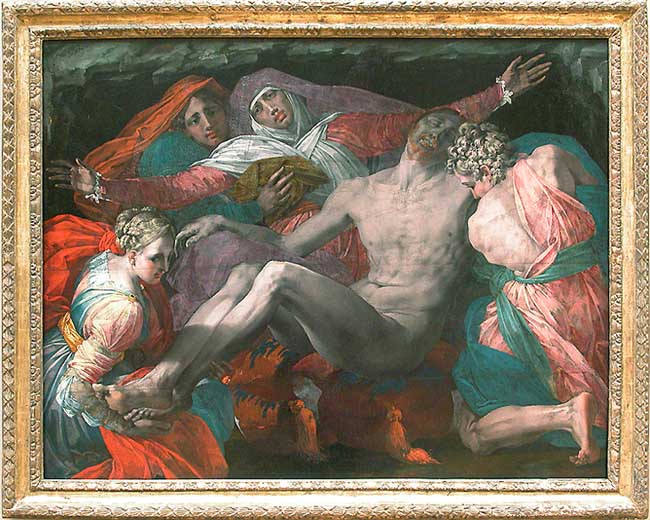 “Pietà” by Rosso Fiorentino
1530-1540
“Pietà” by El Greco
1587-1597
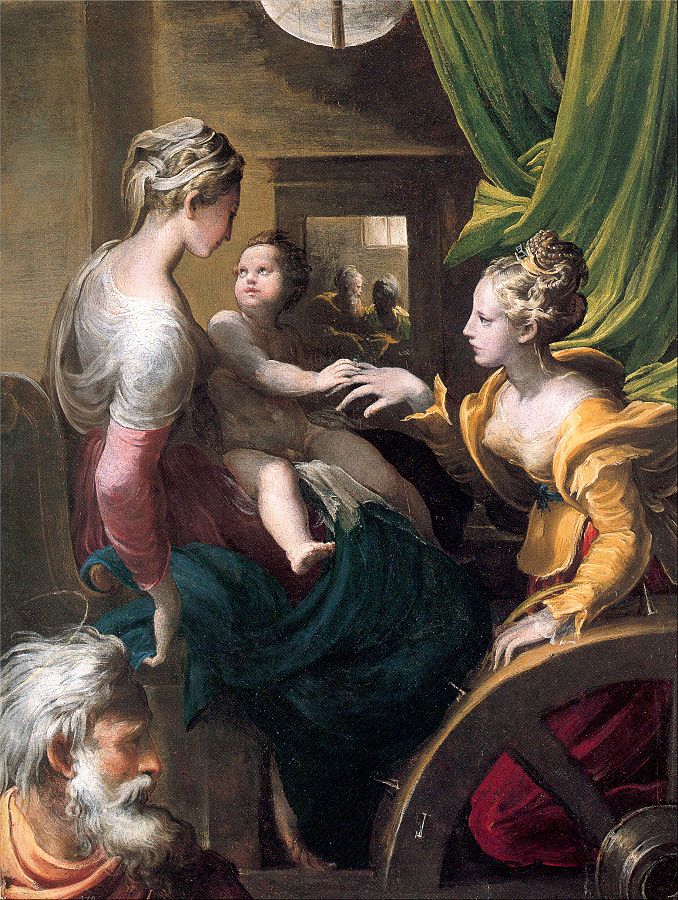 3. Replace     Reality with    Imagination
“The Mystic Marriage of St. Catherine”
Parmigianino
1525-1527
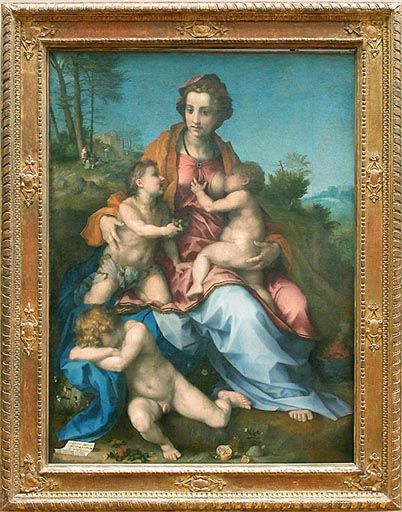 “Charity”
Andrea del Sarto
1518
An allegory of the French royal family.
4. Create Instability Instead of    Equilibrium
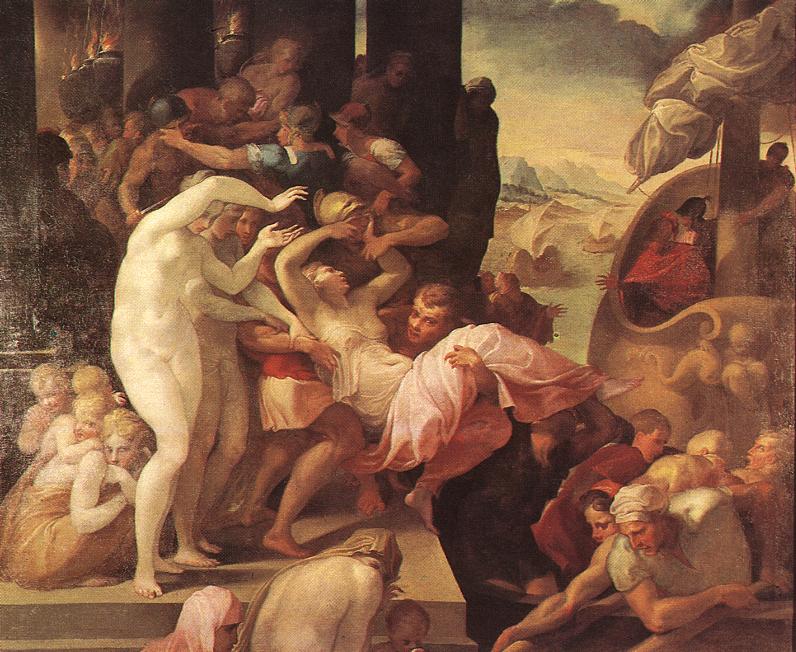 “The Rape of Helene”
Francesco Primaticcio
1530-1539
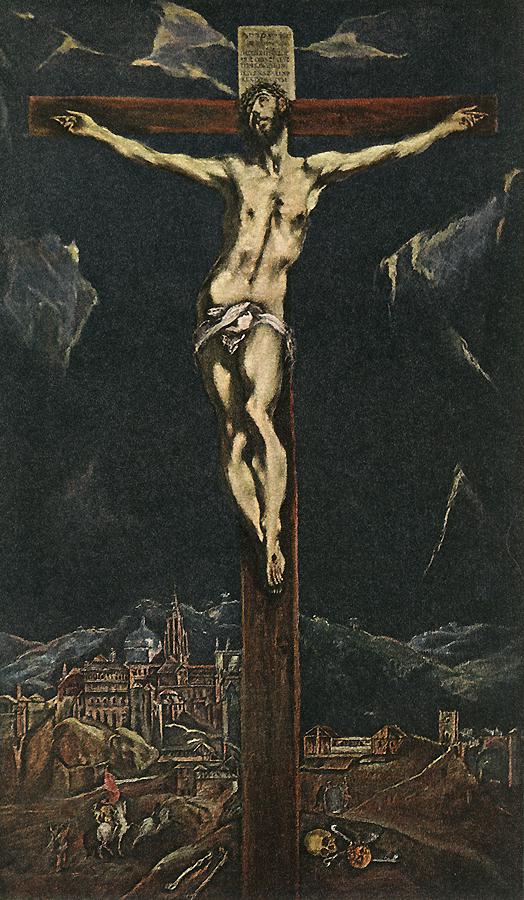 5. Bodies Are       Distorted
“Christ in Agony on the Cross”
El Greco
1600s.
An attempt to express the religious tensions of the times.
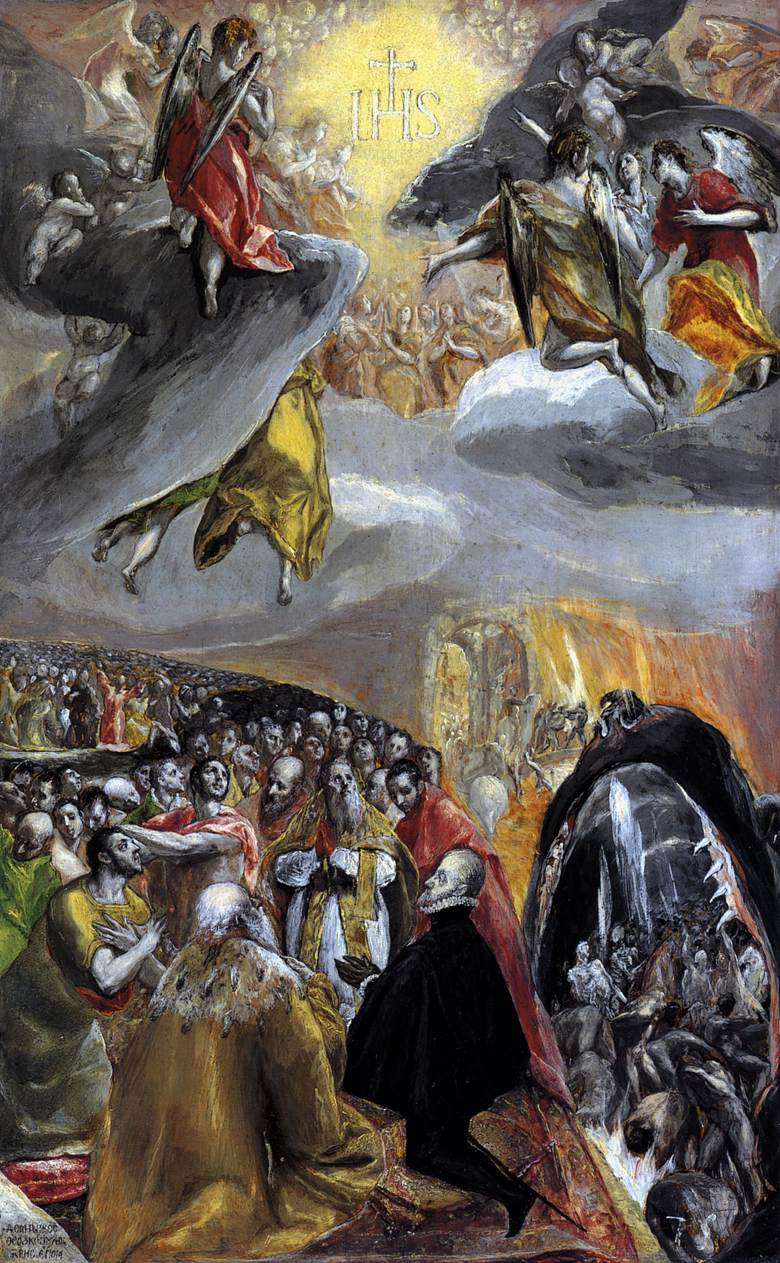 “Adoration of theName of Jesus”
El Greco
1578-1580.
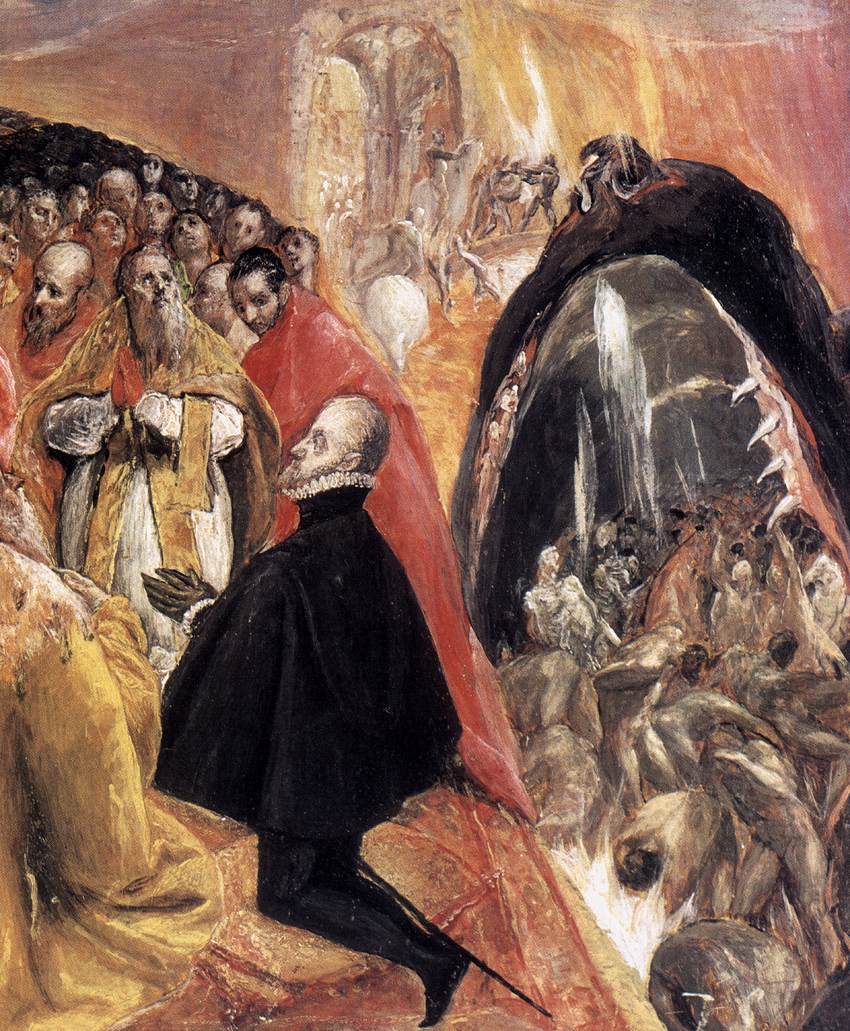 “Adoration of the Name of Jesus”(details)
Philip II of Spain
El Greco
1578-1580
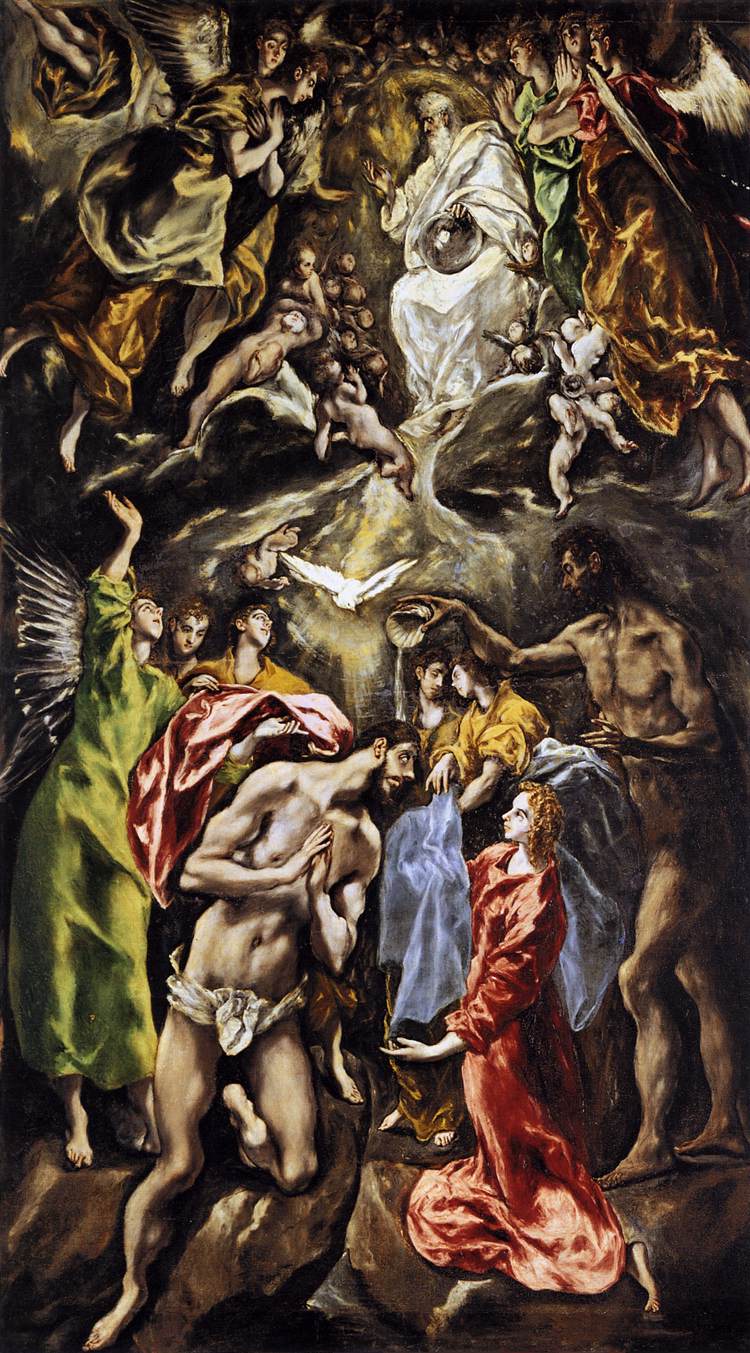 “The Baptism of Christ”
El Greco
1608-1628.
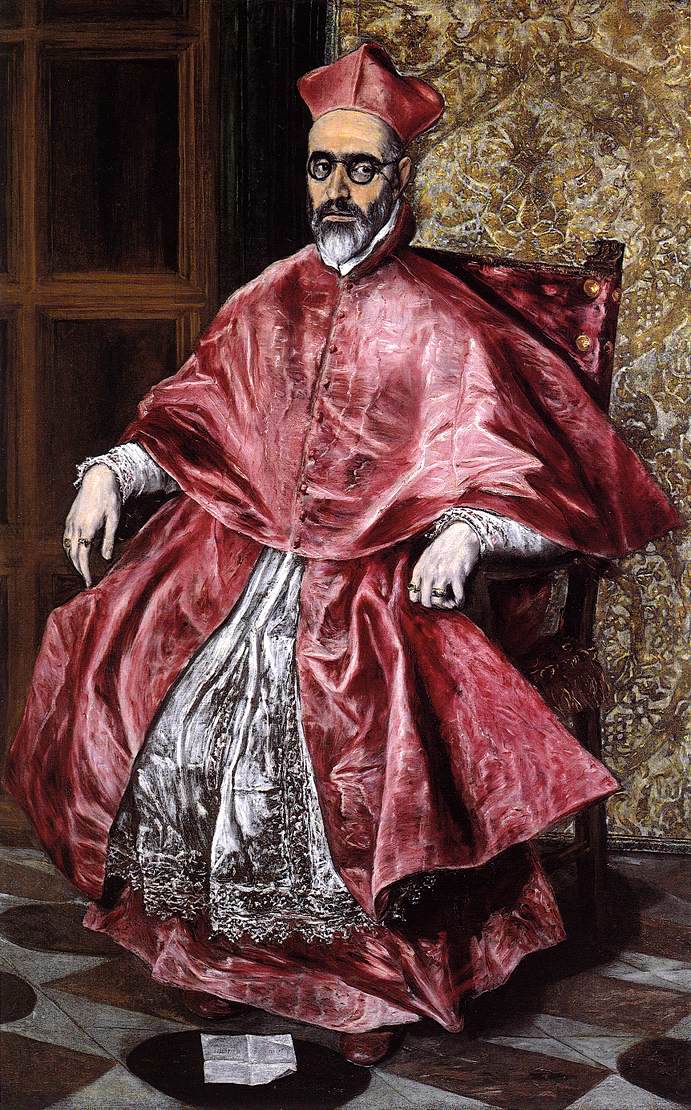 “Portrait of a Cardinal”
El Greco
1600
“St. Jerome” by El Greco
1587-1597
6. Colors are     Lurid
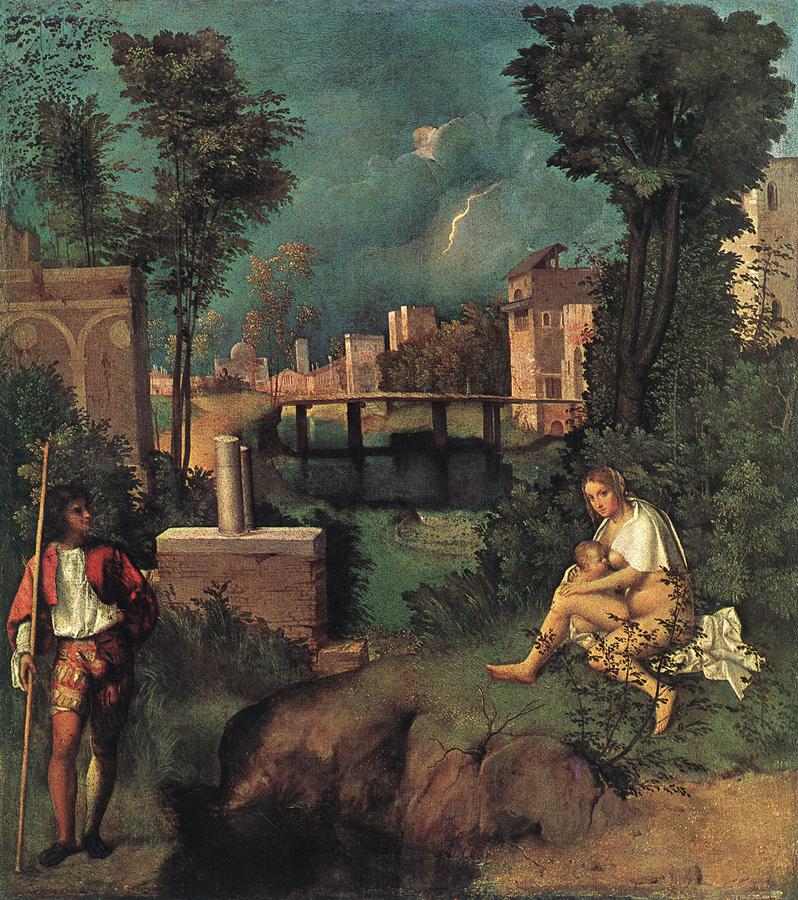 “The Tempest”
Giorgione
1510
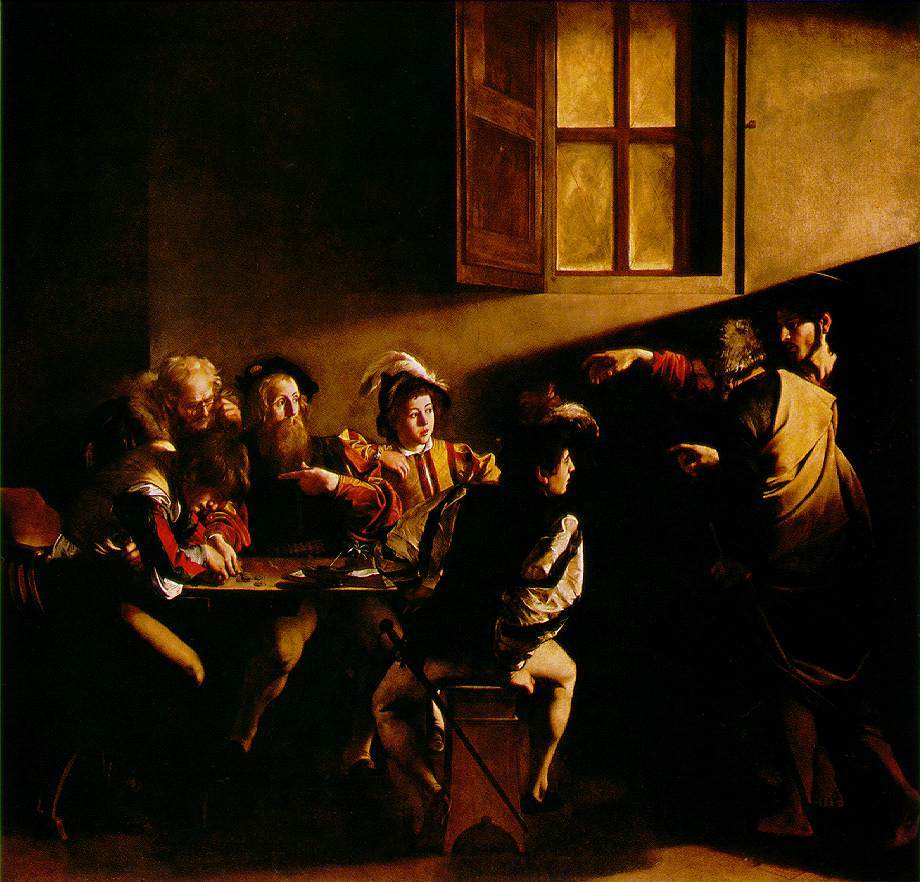 “The Calling of St. Matthew”
Caravaggio
“The View from Toledo”
El Greco
1597
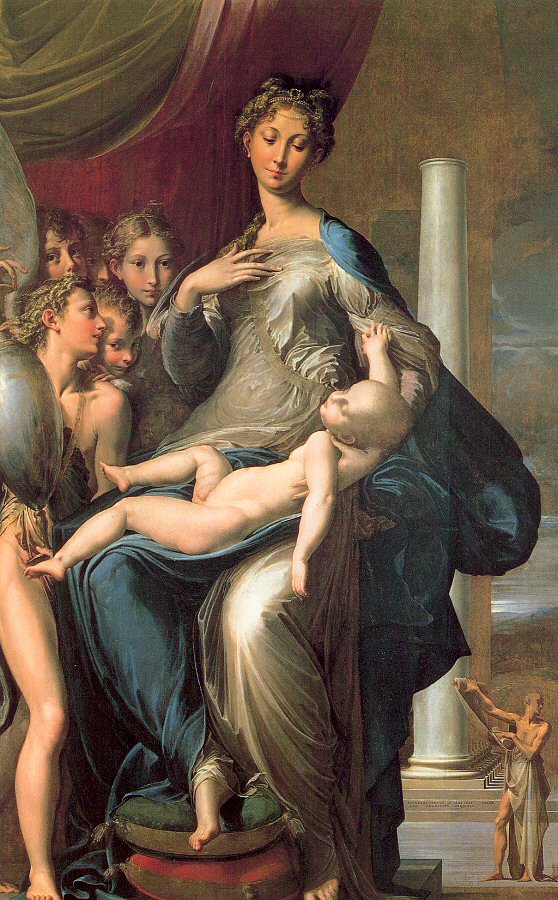 7. Pictoral Space     is Crowded
“Madonna with the Long Neck”
Parmagianino
1534-1540
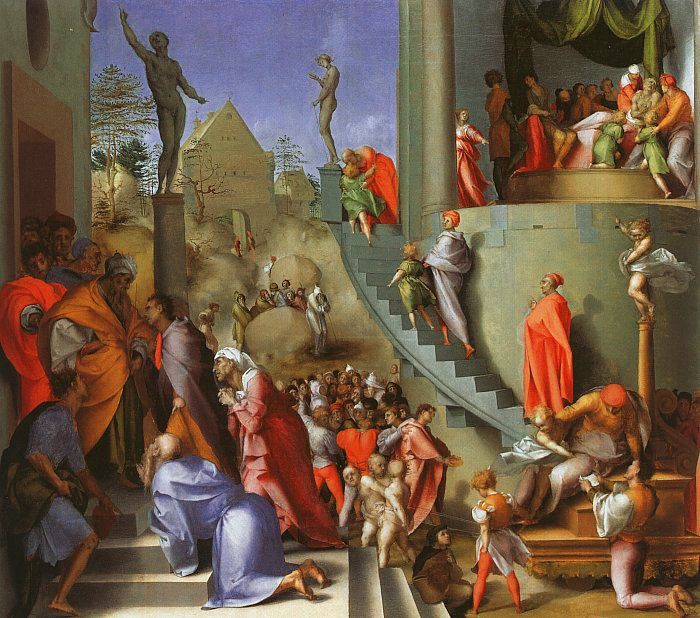 “Joseph in Egypt”
JacomoPontormo
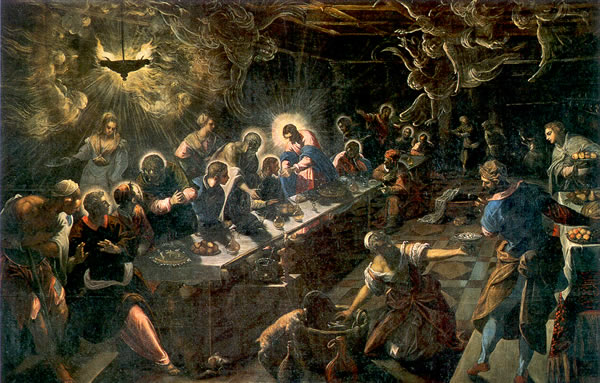 “The Last Supper”
Tintoretto
1594
8. A Void in the Center
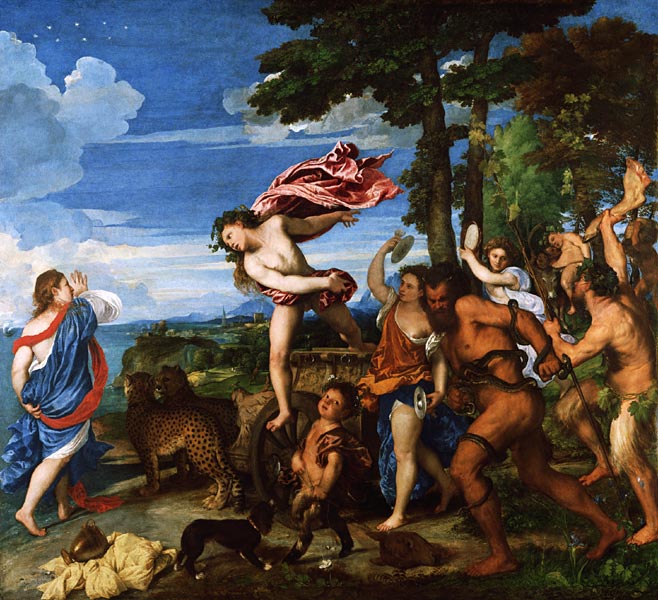 “Bacchus & Ariadne”
Titian
1522-1523
?
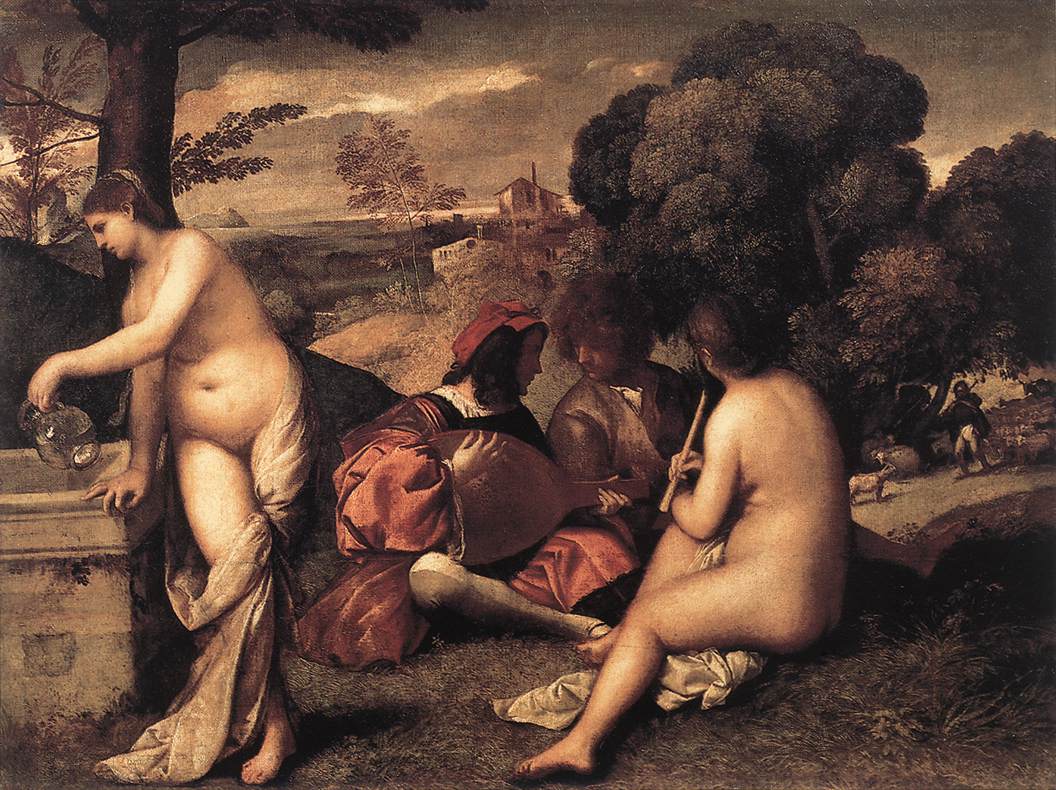 “Pastoral Concert”
Giorgione
1508-1510
?
9.  Hanging Figures
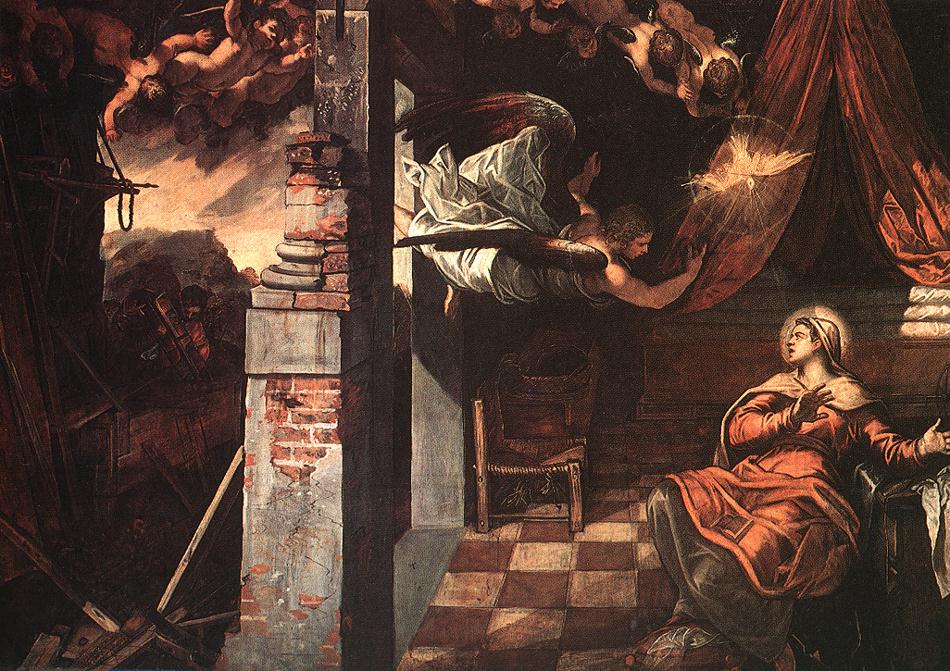 “The Annunciation”
Jacopo Tintoretto
1583-1587
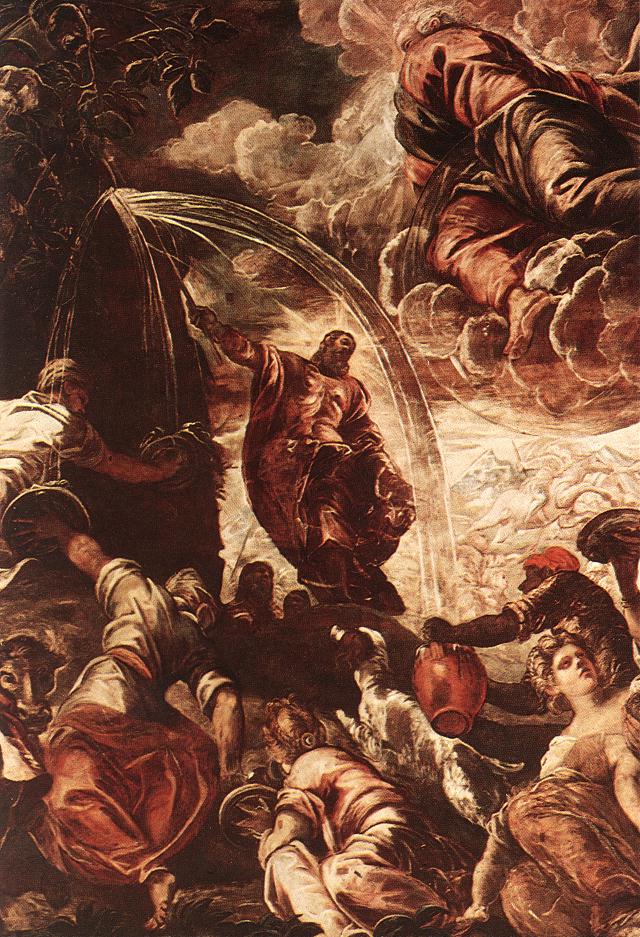 “Moses Drawing Water form the Rock”
Jacopo Tintoretto
1577
Manneristic
Architecture
Characteristics of Mannerist Architecture
Stylishness in design could be applied to a building as well as to a painting.
Showed extensive knowledge of Roman architectural style.
Complex, out of step style  taking “liberties” with classical architecture.
Architecture, sculpture, and walled gardens were seen as a complex, but not necessary unified whole.
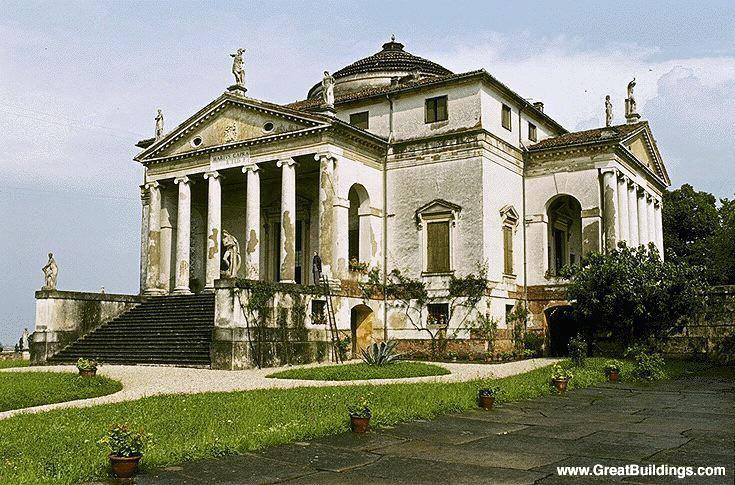 Villa Capra[or Villa Rotunda]
By AndreaPalladio
1566-1571
“Palladian” architectural style [popular in England]
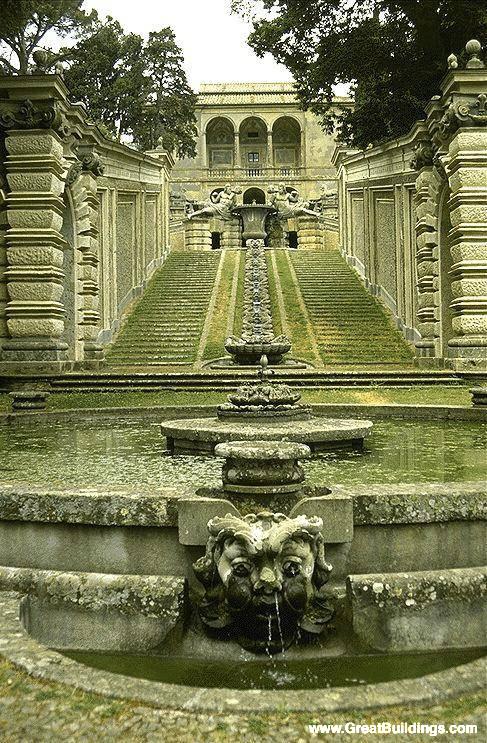 Entrance to the Villa Farnese at Caprarola
By Giacomo Vignola
1560
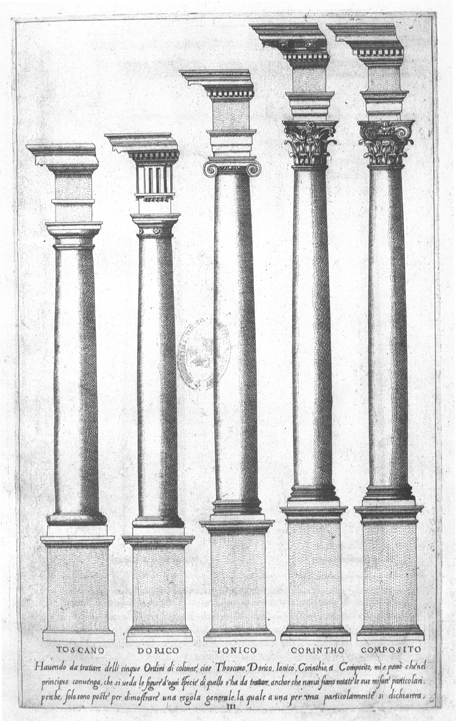 Giacomo da Vignola
Wrote The Rule of the Five Orders of Architecture
1563
Became a key reference work for architects.
The Fontainebleau School
French Mannerism  flourished from                          1531 to the                         early 17c.
Characteristics:
Extensive use of stucco in moldings & picture frames.
Frescoes.
An elaborate [often mysterious] system of allegories and mythical iconography.
Centered around the Royal Chateau of Fontainebleau.
The Royal Chateau at Fontainebleau
Gallery [right] by Rosso Fiorentino & Francesco Primaticcio
1528-1537
Jean Goujon
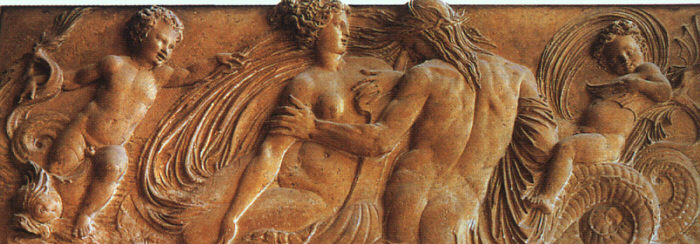 “Nymph & Putto,”
1547-1549
“Nymph,”
1548-1549
GermainPilon
“Caryatids”
1550s